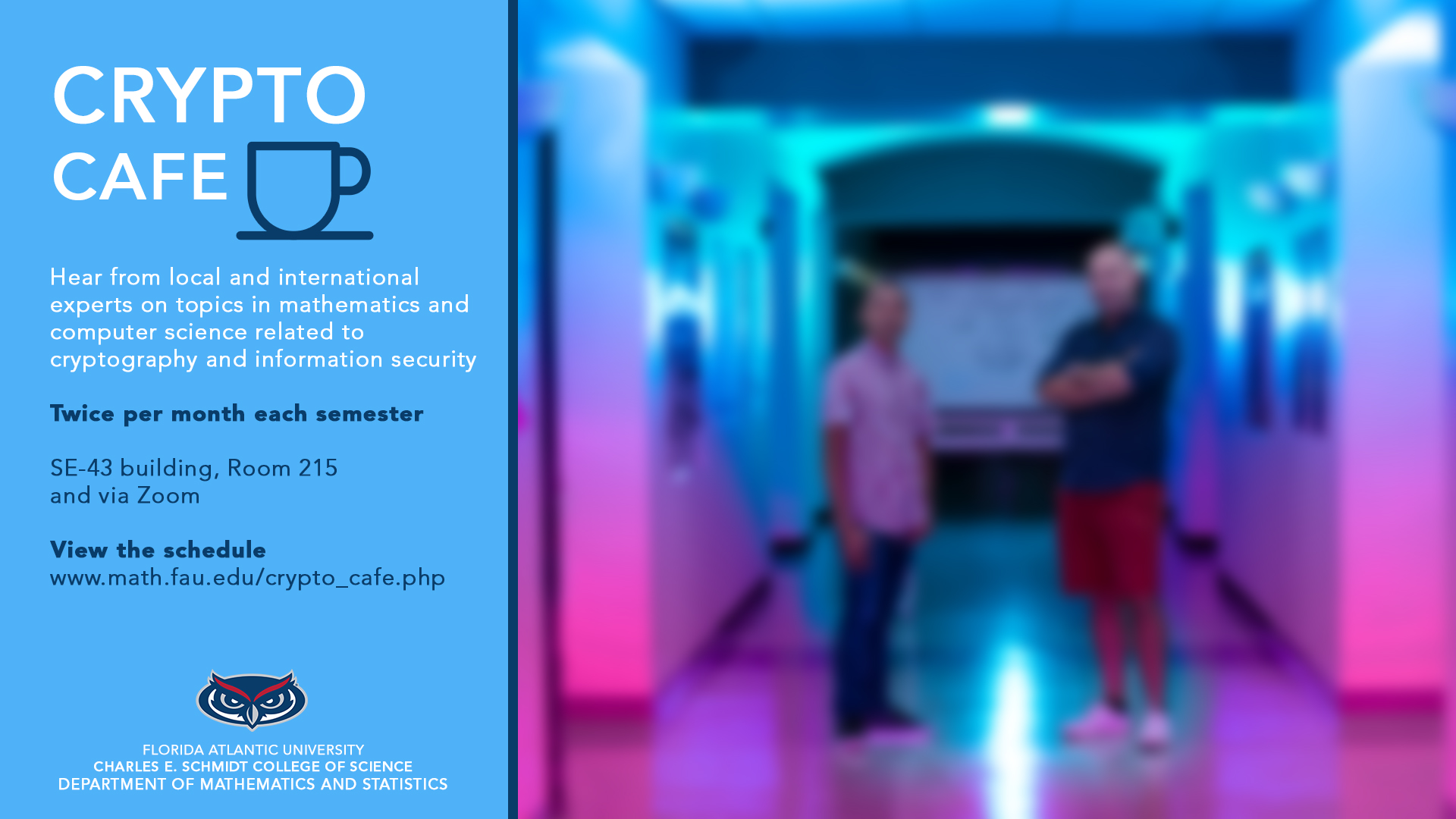 Thursday, September 19, 2024  |  10:00 AM

Title:  Lattice-based Cryptography: Construction and Analysis

Shi Bai, Ph.D., 
Associate Professor, Department of Mathematics and Statistics, Florida Atlantic University

https://researchseminars.org/